Development in Post Keynesian and Marxist Theories
Lecture Overview
What is development?
Measures of development
Development as structural transformation 
Modernisation theory
Development & Keynesian/post-Keynesian thought
Structuralism
Kalecki as pioneer of development economics
Kaldor and development
Minsky: Financial fragility in developing countries
Development & Marxist/Marx-inspired thought
Neo-Marxism & 
Dependency theory
Conclusion: What is missing?
Measuring level of development
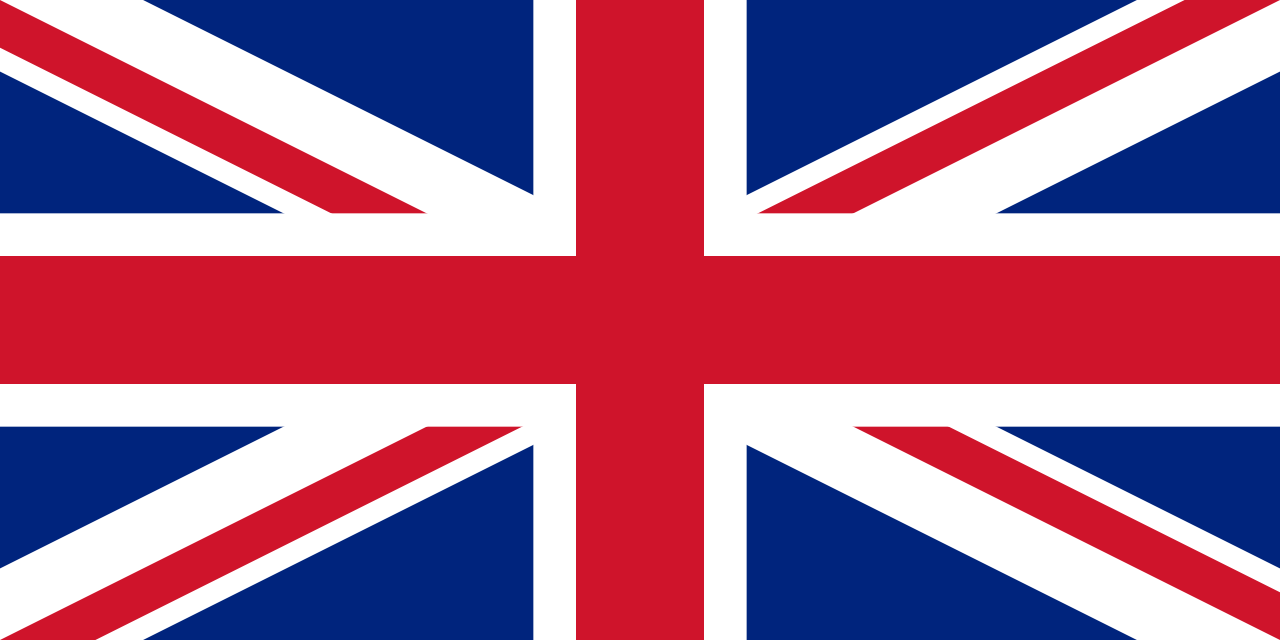 China
Costa Rica
Cuba
Equatorial Guinea 
UK
United Arab Emirate (UAE)
US
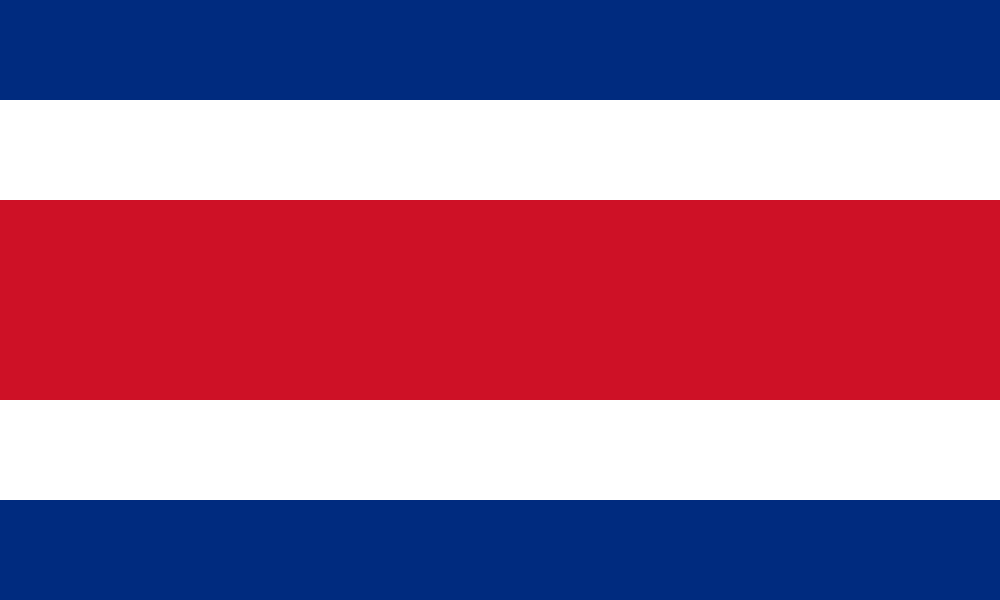 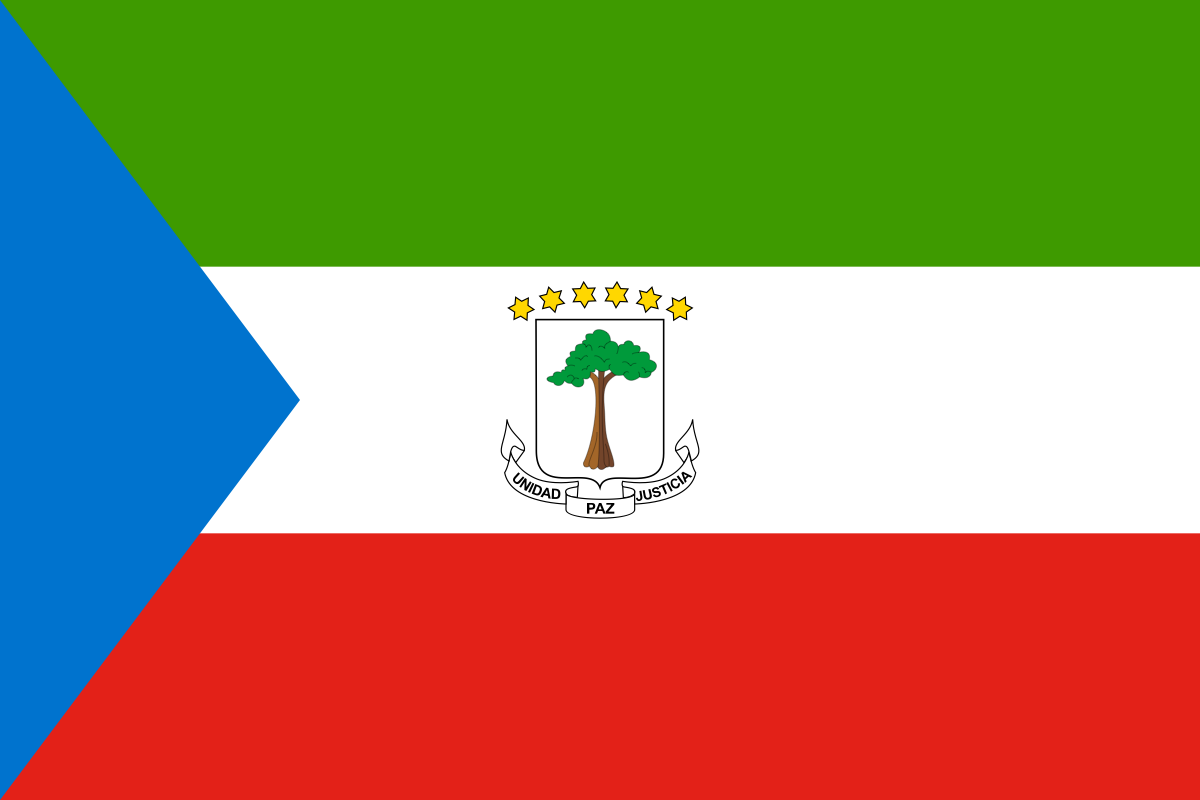 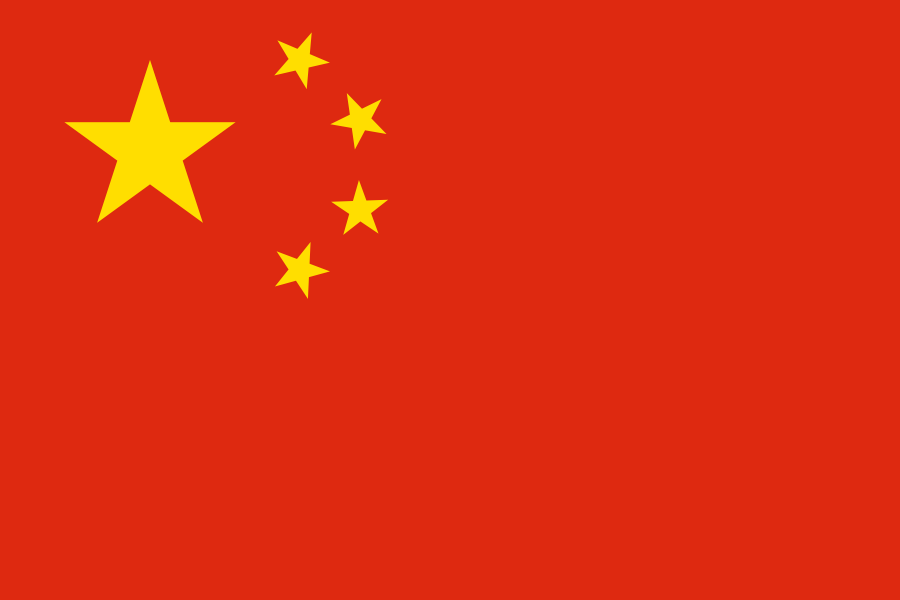 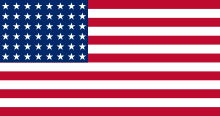 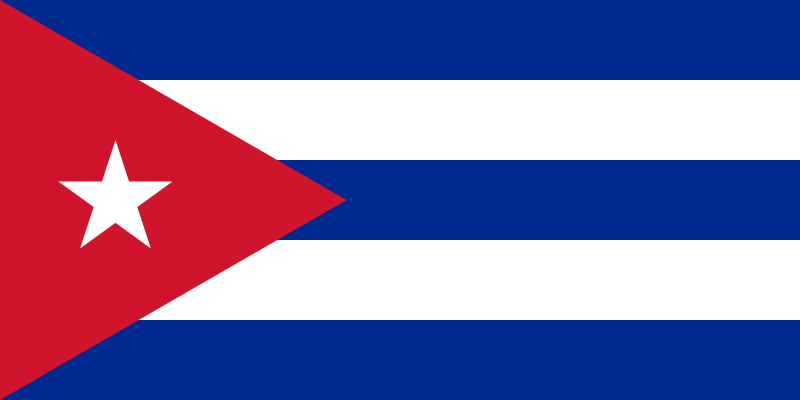 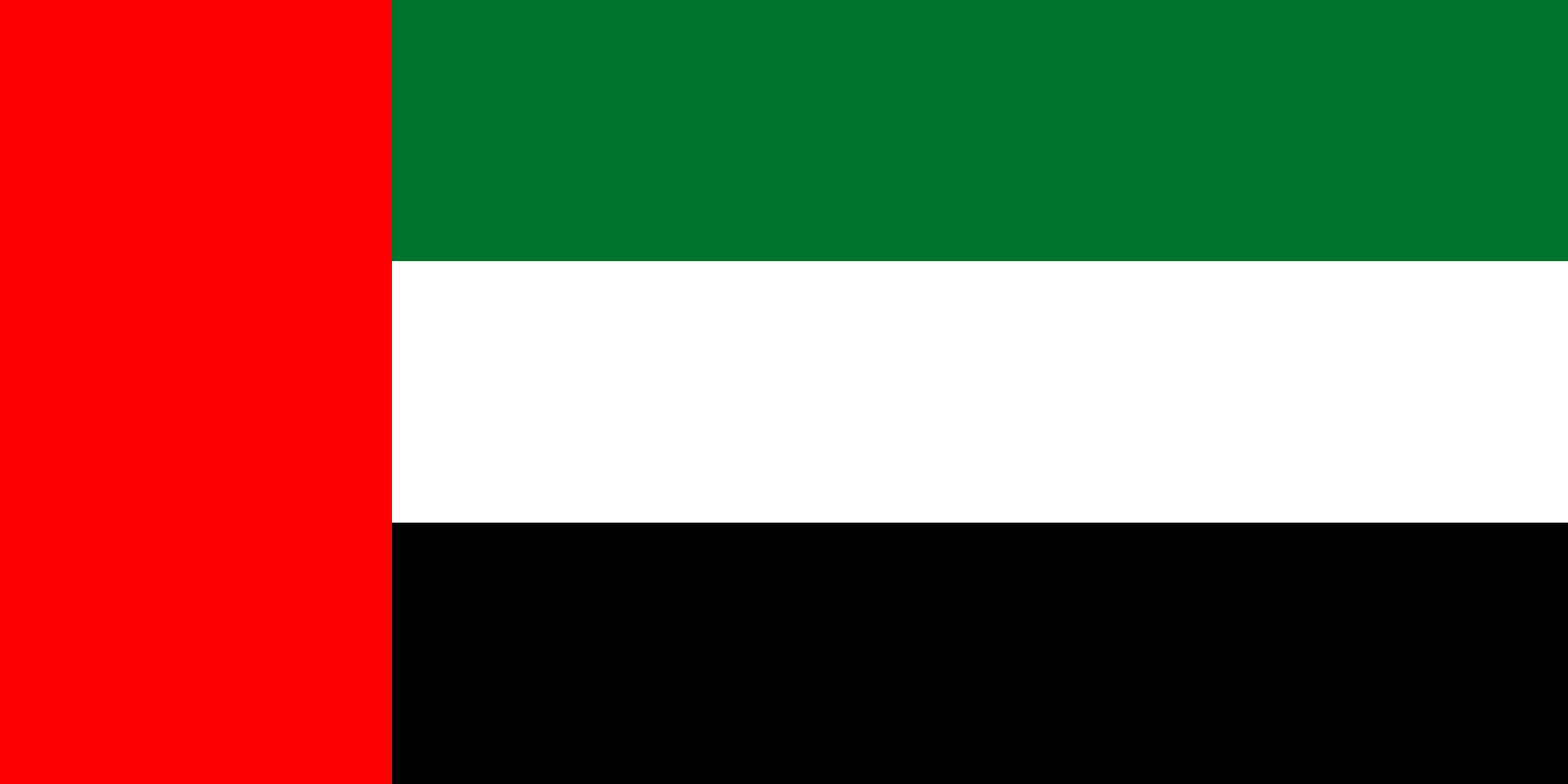 How to measure development?
Human Development Index
GDP p.c. (US$)
Total GDP (US$, bn)
Human Development Index (HDI)
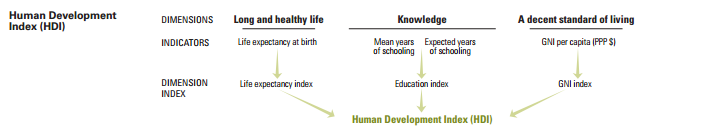 Inspired by Sen’s capabilities approach (Sen,1999, Development as Freedom) 
Move away from a simple ‘money-metric’ measure of development
Not consumption but ‘functioning’ of human beings is important 
Measures ‘key’ achievements of the population
Criticisms: 
Why only these dimensions (income/gender inequality, environmental sustainability, safety…)
Composite indicators obscure information (Ravallion, 2010)
How to measure development?
HDI (inequality adj.)
Gender Inequality Index
Human Development Index
Inequality adjustment: Based on household survey data, inequality in life expectancy, education and income are adjusted using the average as share of the min-max span of observations (see technical notes to Human Development Report, 2015).

Gender inequality index:  Maternal mortality ratio, adolescent (15-19) birth rate, share of seats in parliament, population with at least some secondary education, labour force participation rate
Measures of development
Money-metric/GDP-based measures are increasingly seen as inadequate 
Search for alternative concepts (e.g. ‘well-being’, Stiglitz & Fitoussi, 2009)

Careful with measurement in developing countries:
Problems with data availability
Problems with PPP (A. Deaton, 2010)
Problems with quality of data & comparability of data, esp. in poor countries (M. Jerven, 2013)
Subjective measures?
Development as structural transformation
Development economics only became an independent discipline in the 1950s.
Fundamental difference between poor & rich countries.
Structural differences
Therefore economic approach has to be different
Economic transformation is needed not just growth (manufacturing, technology) 
Industrialisation is crucial

Lewis (1954): ‘Economic Development 
with Unlimited Supplies of Labour’
Rejects both neoclassical & Keynesian
analysis, advocating return to classical 
thought
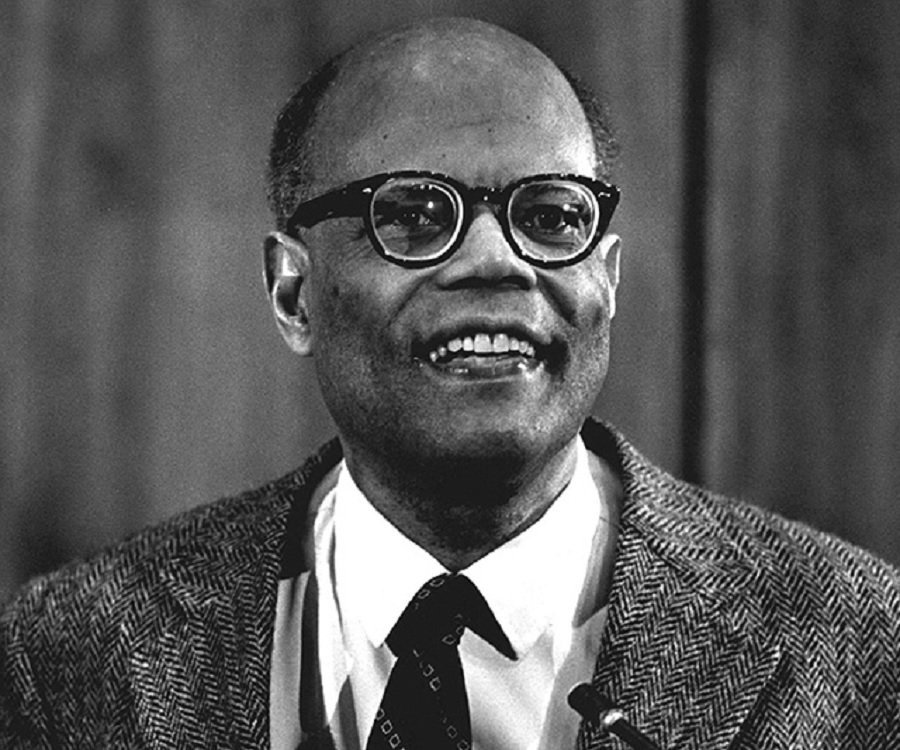 Modernisation theory
Illustration: Lewis model (Lewis’s capitalist nucleus)
Surplus labour in the traditional sector keeps wages low (W)
Allowing capitalists to reinvest their surplus, expanding employment (L)
Lewis turning point: all surplus labour is absorbed

Hydraulic model of development
Crucially dependent on re-investment & low wages!
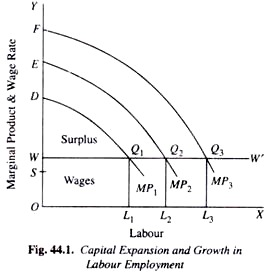 Modernisation theory & Keynesian influence
Lewis (1954): ‘The central problem in the theory of economic development is to understand the process by which a community which was previously saving and investing 4 or 5 per cent of its national income or less, converts itself into an economy where voluntary saving is running at about 12 to 15 per cent of its national income or more.’
Remember the historical & political background
Golden era Fordism
De-colonialisation
The success of the Soviet union
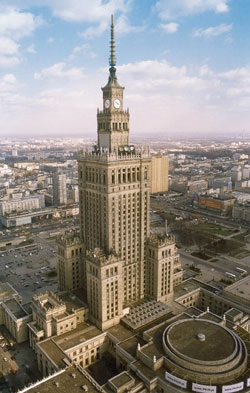 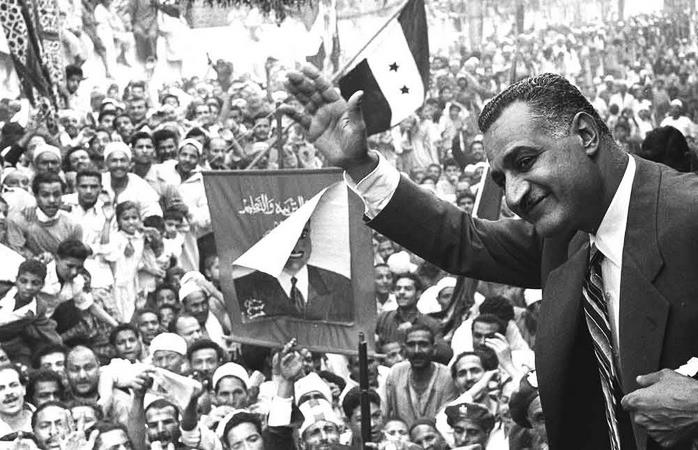 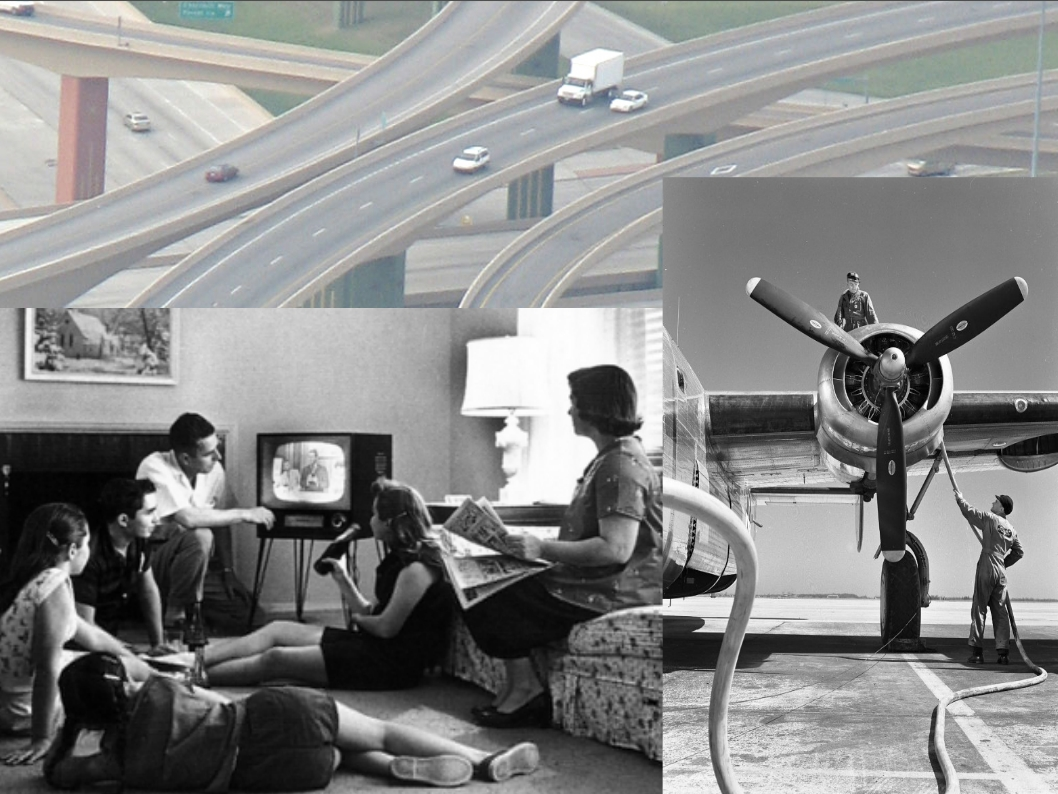 Kalecki, pioneer of development thinking
Little acknowledged in development circles
1946-1955: work for Economic Department of UN Secretariat, 
in charge of the World Economic Report 

Kalecki’s work questioned modernisation theory (see Osiatyński, 1993: Collected Works of MK, Vol. 5, for development contributions):
Necessity of low wages: rising wages 
	stimulate domestic demand
Neglect of agriculture: difference between 
	price formation in manufacturing & 
	agriculture 
Necessity for institutional change in 
	agricultural sector
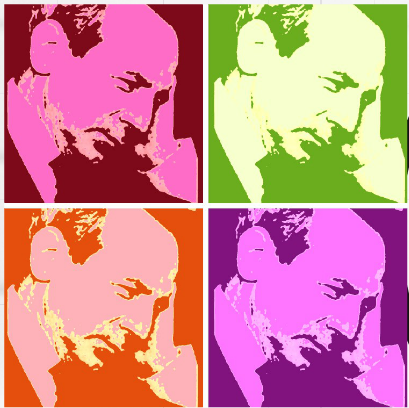 Kalecki, pioneer of development thinking
Automatic re-investment of profits: 
	capitalists might be unwilling
	why? existence of rentiers, class interests (Kalecki, 1943)
	semi-industrialised countries: idle capital goods
Solution: state-led investment (deficit spending) financed through 	taxation on profits and the rich
Balance of payments pressures?
	strict capital controls & planned investment

	r = (i/k) + u – d
	r: rate of productive capacity growth
	i: rate of gross investment
	k: capital-output ratio 
	u: external rate of production growth 
	d: depreciation
Structuralist thought
Structural difference between rich and poor countries
Focus: open/global economy 
Plus: What you make matters!
Raul Prebisch & the Economic Commission of Latin America (ECLA, 1948)









Policy: Import-substituting industrialisation (ISI)
Kaldorian development economics
Close to the LA structuralists
Kaldor’s Growth Laws (Kaldor, 1966, Sen, 1983):
Manufacturing as engine of growth: 
manufacturing sector growth is positively associated with growth in total output & 
the share of manufacturing activity in total GDP is positively associated with income per capita 
Increasing returns (A. Young)
Verdoorn’s Law
Positive long-run relationship between productivity & output growth
Growth in output increases productivity 
Cumulative process 
Due to increasing returns
Learning (Wright, 1936)
Export-led growth
The East Asian Miracle
Japan and the East Asian tigers have successfully developed
			through industrialisation and export-led growth
			following Kaldorian principles

			They were followed by other Southeast Asian countries 		(Malaysia, Thailand, Indonesia, Philippines, Lao, 			Vietnam).			 
			Their strong growth & their strong ‘fundamentals’ 			meant the East Asian Crisis (1997/8) came as a 				‘shock’ to investors.
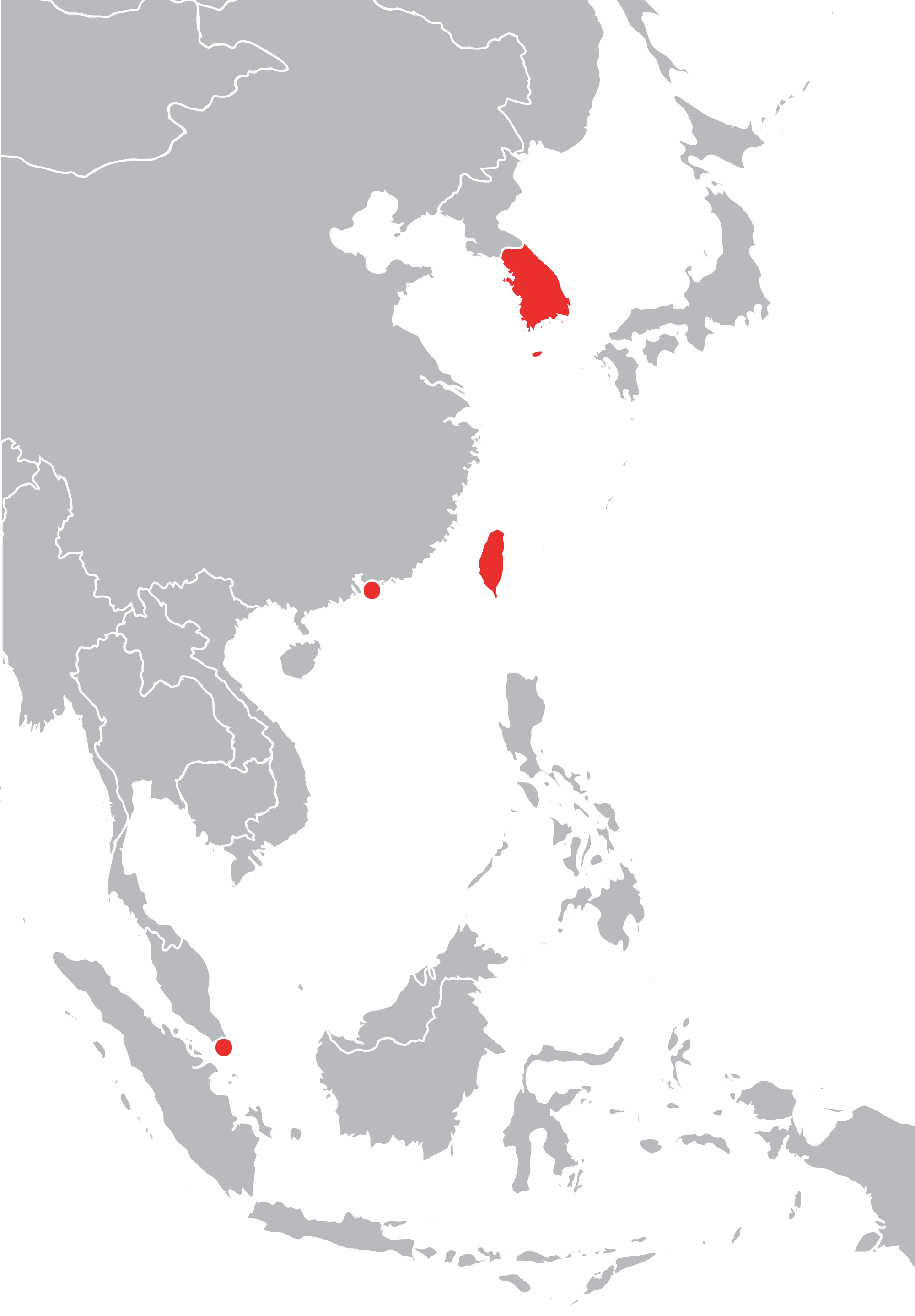 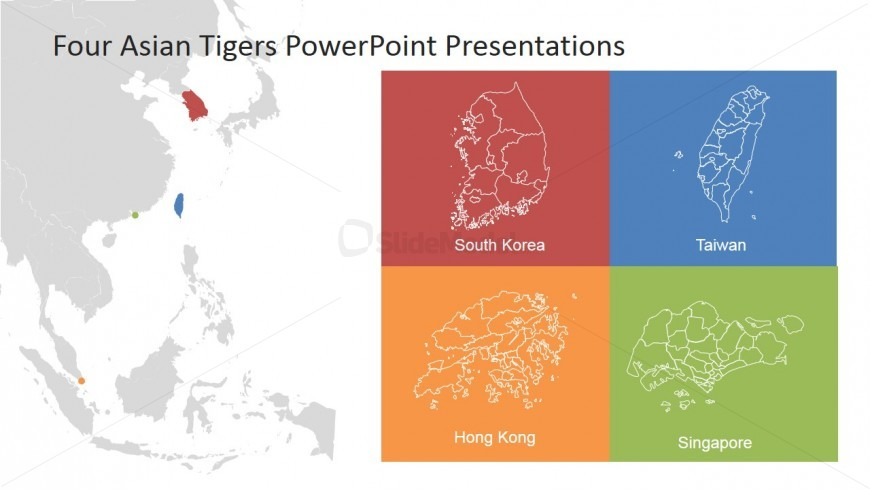 East Asian ‘Fundamentals’
GDP growth
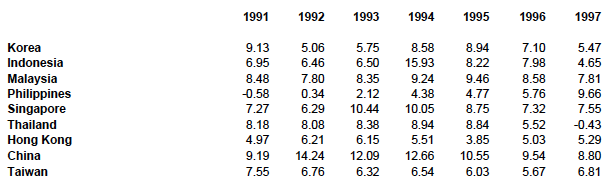 Current account position (% of GDP)
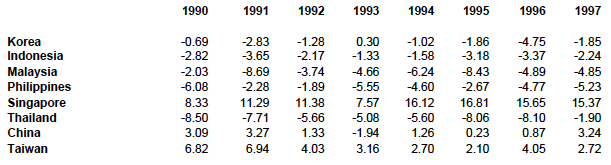 Minskyan analysis of finance fragility in developing countries
Minsky’s analysis mostly centres on a ‘rich’ closed economy (e.g. the US)
Open economy in developing countries (see Kregel, 1998, Dymski, 1999, Arestis & Glickman, 2002): 
Balance sheet mismatches and changes in cash flow to liability ratios due to foreign exchange movements 
The build-up of fragility: short-term foreign-denominated borrowing (‘super-speculative position’, Arestis & Glickman) 

While individual country experiences varied, ‘Big Government’ and regulation were rolled back across many of these economies since the late 1980s (financial liberalisation).
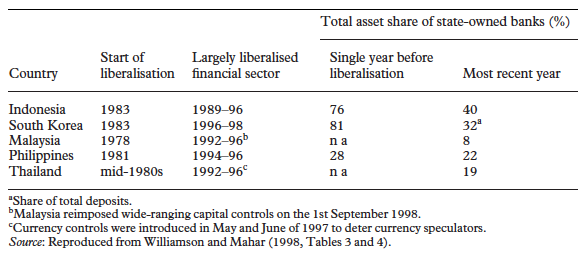 Neo-Marxism & dependency
Pessimistic view of development possibilities for ‘underdeveloped’ countries

Focus: open/global economy + Marxist analytical lens & class analysis
Neo-Marxism
Paul Baran (1957) The Political Economy of Growth
Monopoly capitalism
Emerged in the course of the 19th century in Europe
Dampened investment (falling rate of profit)
Imperialism (Hobson, Luxembourg, Lenin)
The search for surplus abroad
Class
Control of means of production and over distribution of surplus
Economic surplus: reinterpretation
Actual: difference between actual output and actual consumption
Potential: difference between potential output and essential consumption
Neo-Marxism
Outcome: marginalisation of the masses, concentration of wealth among the few
Solution: autarky or socialist development
How does underdevelopment happen?
André Gunder Frank (1957) Development of Underdevelopment
Through trade relations
Capitalism defined by the market
Spatial dimension: metropolis-satellite polarisation
Each metropolis (rural, local, regional, national, world centres) faces monopoly capital at the high level, leading to surplus extraction

Arghiri Emmanuel (1969) Unequal Exchange. A Study of the Imperialism of Trade
Because wages are lower in developing countries (surplus labour), goods from developing countries exchange for lower prices
Similarity with Lewis’s ideas
Weakness of labour organisations in developing countries
Capitalists & workers in rich countries form a coalition against poor country workers
Dependency
‘Neither Lenin (1917), nor Bukharin (1966) and Rosa Luxembourg (1964)…nor the few non-Marxist writers like Hobson (1965)…approached the question of imperialism from the point of view of the dependent countries. Although dependence has its place in the general framework of a theory of imperialism, it also possesses a force of its own which entitles it to a specific place in the general process which is itself influenced by it.’ 
(Dos Santos, 1969, as cited in Hunt, 1989) 

Failure of ISI?
BoP pressures were aggravated
Real wages did not rise sufficiently quickly to stimulate demand
Income distribution worsened in several countries
Production became concentrated in sectors producing goods for the elites
Dependency
Why has ISI failed? (Dos Santos, 1970):
Transformation of economy is hindered by the dependence on export earnings
The monopolised international market determining trade relations makes BoP deficits likely
Financial dependence on foreign finance: repatriation of profits
Technological dependence on machinery/technology imports from the core; they also limit labour absorption

Criticisms:
Conceptualisation of surplus
Frank’s understanding of capitalism
Bill Warren claimed that dependency was increasingly eliminated in some countries (growing total GDP in many developing countries, growing manufacturing sectors)
Conclusion: What is missing?
What’s the role for labour/trade unions?
Can we keep on growing? (de-growth)
Environmental issues & sustainable development
Gender dimension
Financialisation/ financial dependency
FDI: Opportunities?
MNCs & taxation
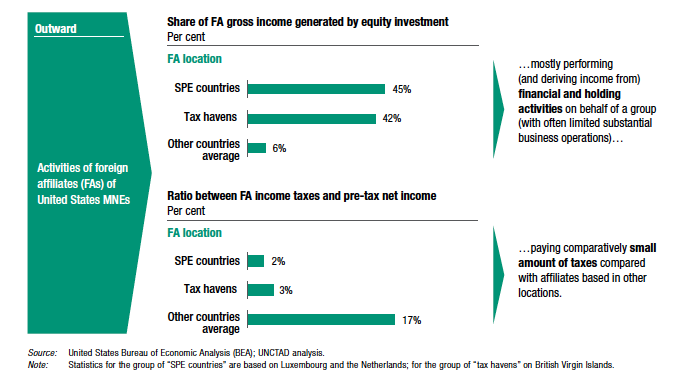